GPU-Based Real-TimeDiscrete Euclidean Distance Transformswith Precise Error Bounds
Jens Schneider
Martin Kraus
Rüdiger Westermann
Euclidean Distance Transforms
Given a set of N points
 		                    ,
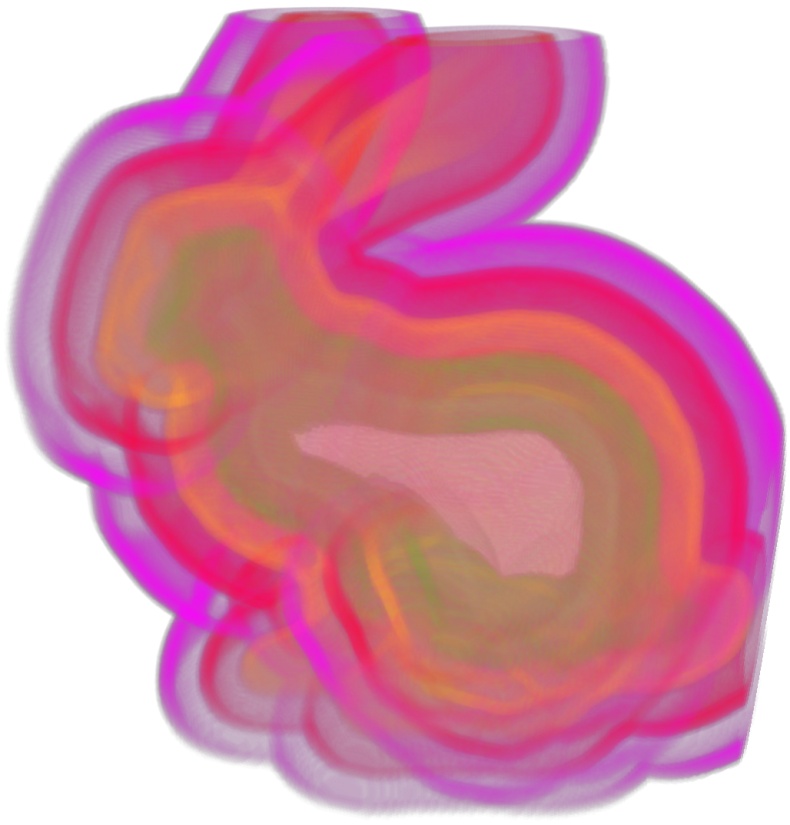 [Speaker Notes: Let‘s start with a problem definition of what a Euclidean Distance Transform is…]
Euclidean Distance Transforms
Given a set of N points
 		                    ,
and a set of k features,
 		                         ,
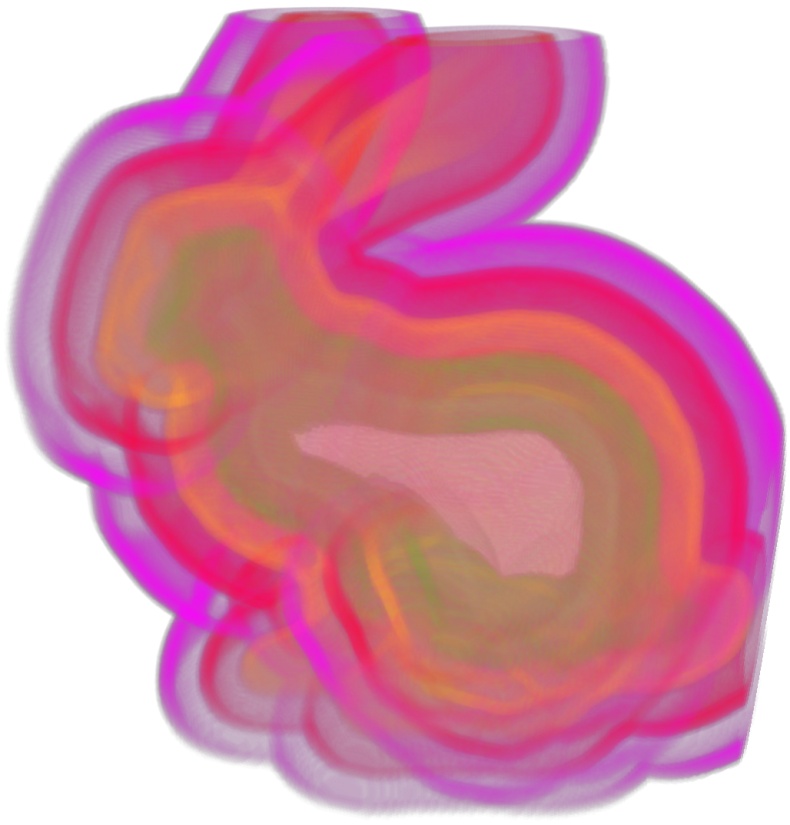 [Speaker Notes: NOTE: features consist themselves of sets of points. This makes feature classification using IDs easier.]
Euclidean Distance Transforms
Given a set of N points
 		                    ,
and a set of k features,
 		                         ,
compute
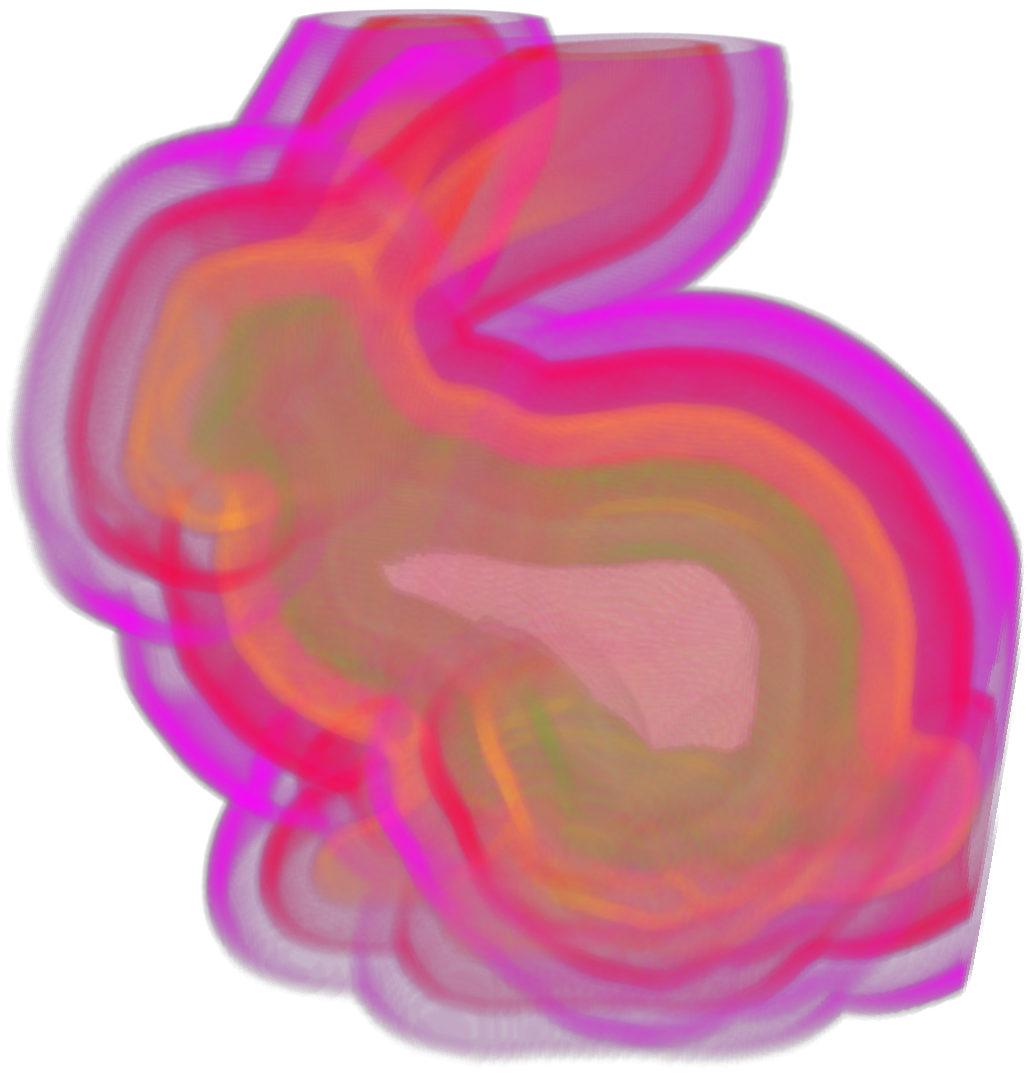 [Speaker Notes: Phi stores the distance to closest feature]
Euclidean Distance Transforms
Given a set of N points
 		                    ,
and a set of k features,
 		                         ,
compute
		                                                        
i.e.,            measures the closest Euclidean
Distance between     and any feature point  .
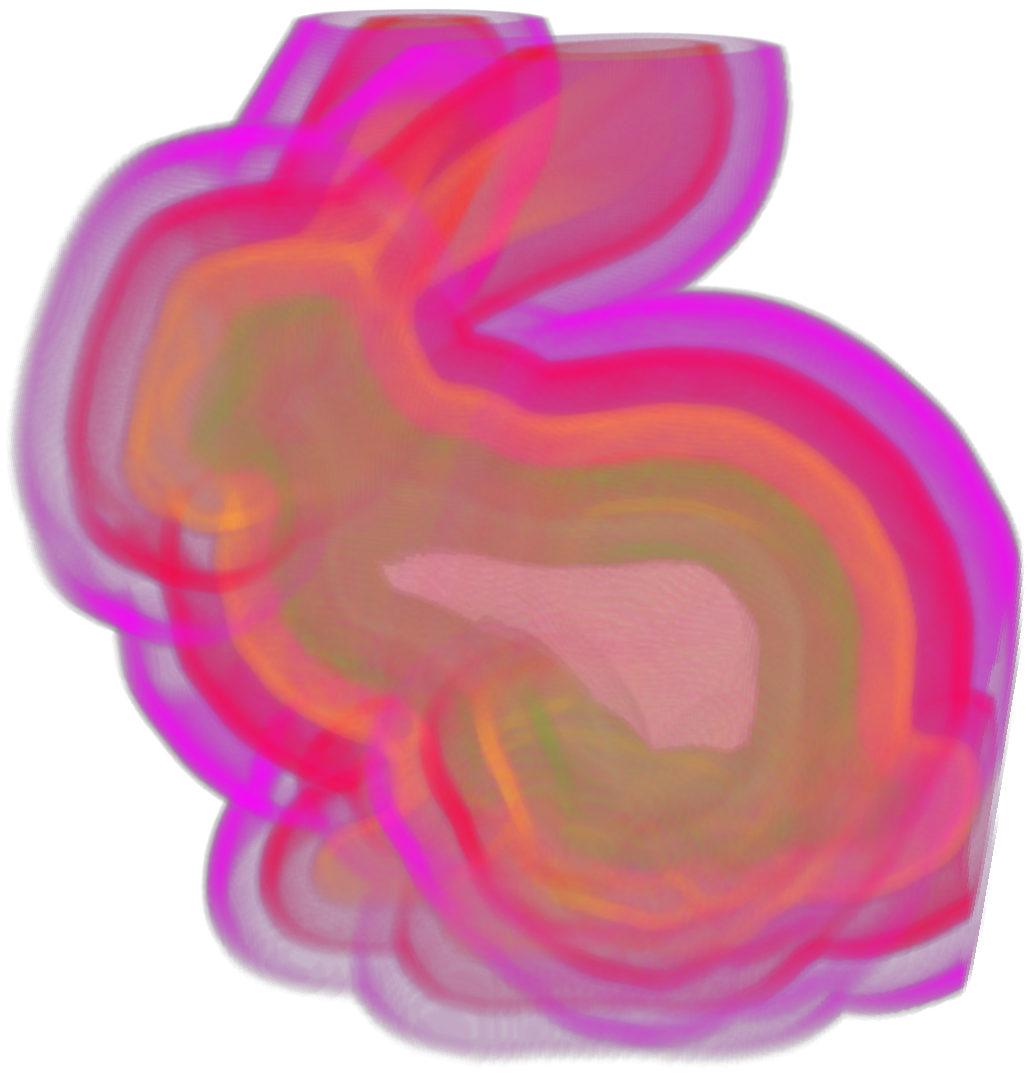 Euclidean Distance Transforms
Variations:
-
	i.e.,     stores the feature‘s position closest to    .
[Speaker Notes: This variation will be important for our algorithm.]
Euclidean Distance Transforms
Variations:
-
	i.e.,     stores the feature‘s position closest to    .

-
	i.e.,     stores feature IDs (aka. Voronoi Diagram)
[Speaker Notes: Mapping to feature Ids results in a Voronoi Diagram, discrete Voronoi Diagram just analogously.]
Euclidean Distance Transforms
Variations:
-
	i.e.,     stores the feature‘s position closest to    .

-
	i.e.,     stores feature IDs (aka. Voronoi Diagram)

Generalization:
Features may consist of curves
[Speaker Notes: Mapping to feature Ids results in a Voronoi Diagram, discrete Voronoi Diagram just analogously.]
„Generalized“ Voronoi Diagram
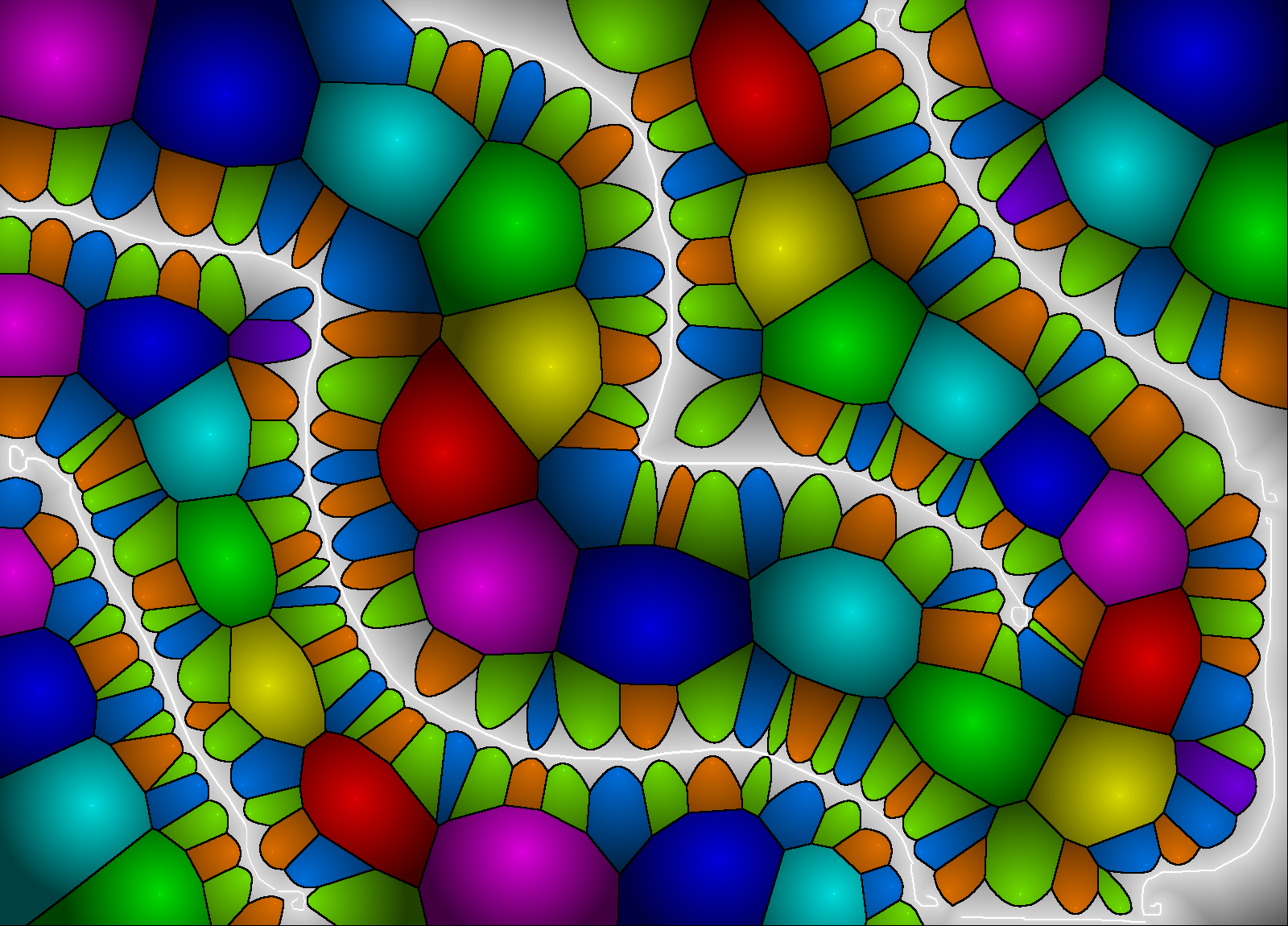 [Speaker Notes: Example for a generalized Voronoi Diagram, computed at over 60Mpixels/sec. Note that the convex Voronoi regions are now bounded by curves.]
Euclidean Distance Transforms
Continuous Runtime (e.g. Fortune 1986):

BUT: No efficient algorithm for generalizations!
[Speaker Notes: No efficient algorithms, since distance to arbitrary curve must be computed. Variational calculus to find closest point on curve corresponds to finding roots in arbitrary polynomials!]
Euclidean Distance Transforms
Continuous Runtime (e.g. Fortune 1986):

BUT: No efficient algorithm for generalizations!

Discrete Runtime (e.g. Maurer 2003, Danielsson 1980)
                          number of image pixels
Generalizations trivial – curves are rasterized!
[Speaker Notes: Discrete runtime = runtime for rasterized images. Maurer: Tensor-product approach, harder to parallelize, Danielsson will be discussed shortly hereafter.]
Why GPUs?
Far Cry 2, © Crytek 2008

       Doom 3, © id Software 2004
Specs (NVIDIA GeForce 285)
+  240 parallel processors
+  159 GB/s bandwidth
+                       TFlops
+  cheap (<600 €)
Data Parallelism req‘d
1GB RAM (only)
Programming: „Think CG“…
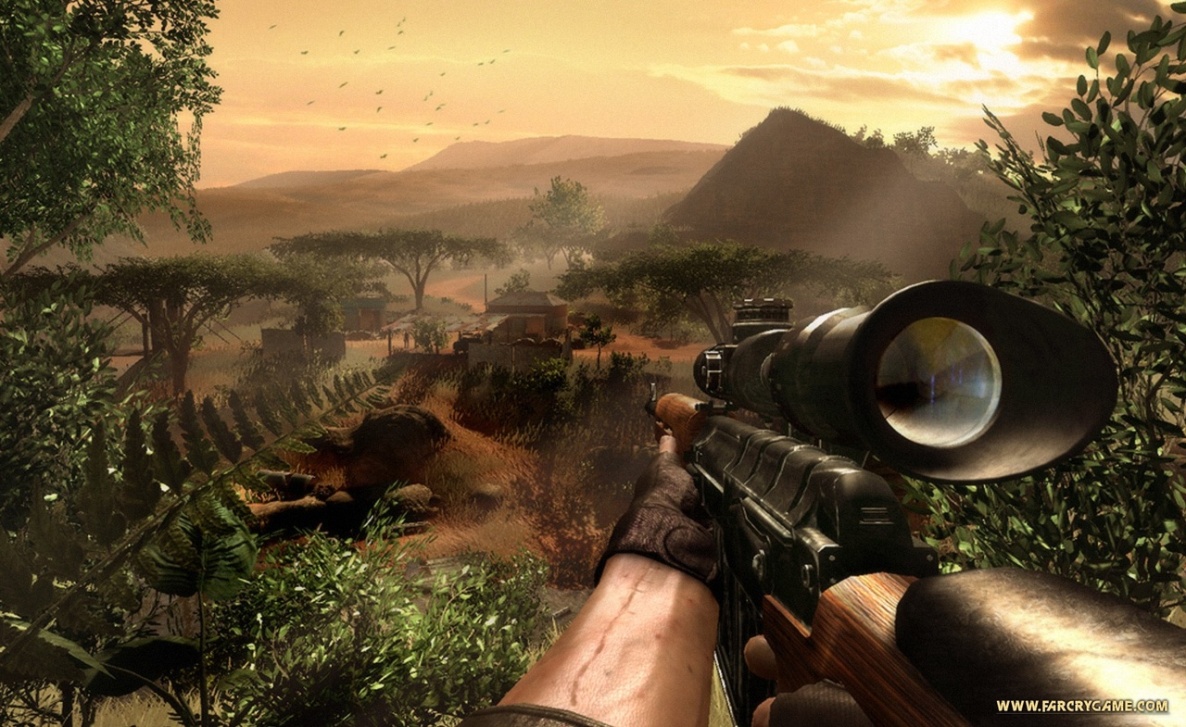 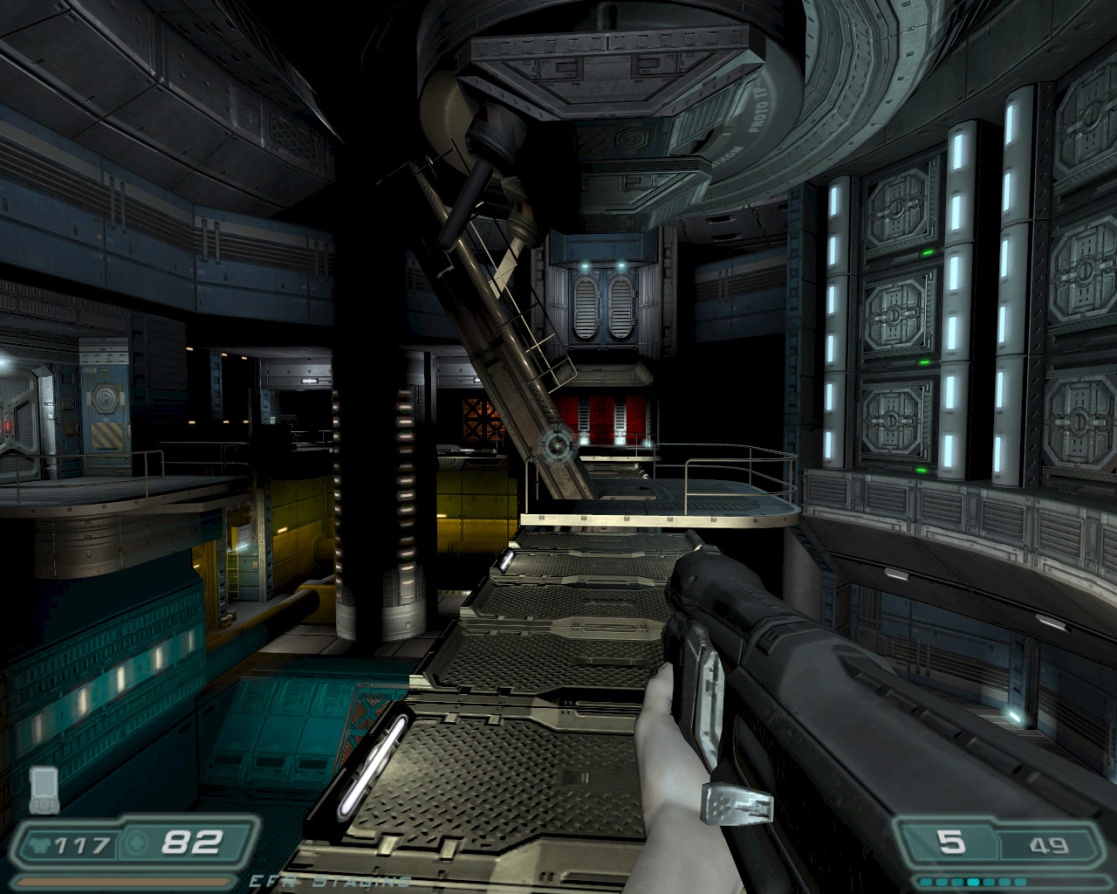 [Speaker Notes: If we hear GPUs, we typically think of games – for a good reason!
Typical Game: 2Mpixel view port, 60Hz refresh rate, overdraw>5, trilinearly sampled mipmap  ~5 billion texture accesses per second, not counting multi-texturing!
GPU highly optimized, high parallelism, high bandwidths]
Why GPUs ?
Existence of entirely GPU-based pipes
Lots of algorithms exist!
Adobe Photoshop CS 4 completely GPU-based
„Classic“ Image processing easy to port

Good speed-ups possible
GPGPU
Distance Transforms
Limitations of current GPUs
Programming:
Graphics APIs
OpenGL 2.1, DirectX 10
GPGPU APIs
CUDA, CTM, OpenCL, DirectX 11 Compute Shaders

Caveats
Data (SIMD) Parallelism
Concurrent Read/Write access expensive
[Speaker Notes: Very specific programming models, even for General Purpose GPU languages knowledge of the graphics pipe is a strong plus! In our case: DirectX 10, since immediate visual feedback desirable – but can be programmed in any other API.]
Vector Propagation (Danielsson 1980)
Closest Feature is stored by nD Vector, i.e.
Vector Propagation (Danielsson 1980)
Closest Feature is stored by nD Vector, i.e.

Initialize each feature with pointer to itself,
	each other pixel with pointer to infinity
Vector Propagation (Danielsson 1980)
Closest Feature is stored by nD Vector, i.e.

Initialize each feature with pointer to itself,
	each other pixel with pointer to infinity
Perform „Sweeps“ to update closest features
Vector Propagation (Danielsson 1980)
Closest Feature is stored by nD Vector, i.e.

Initialize each feature with pointer to itself,
	each other pixel with pointer to infinity
Perform „Sweeps“ to update closest features
For each sweep and each pixel
Check candidates (neighboring pixels) for closest feature so far
Vector Propagation (Danielsson 1980)
Closest Feature is stored by nD Vector, i.e.

Initialize each feature with pointer to itself,
	each other pixel with pointer to infinity
Perform „Sweeps“ to update closest features
For each sweep and each pixel
Check candidates (neighboring pixels) for closest feature so far
If candidate closer than best guess so far, update
Vector Propagation (Danielsson 1980)
8-SED (2D images)
8 neighbors Signed Distance Transform
4 sweeps, gives rise to „vector templates“
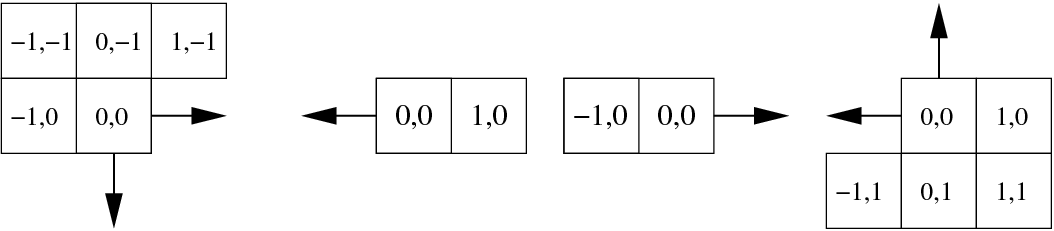 Vector Propagation (Danielsson 1980)
Fast (even on CPUs)
Easy to implement
Very low errors
Analysis shows that VP offers best speed vs. Error rate trade-off of all approximative schemes 
	(Jones et al. 2006)
BUT: Data parallelism problematic
Reason: L-shaped template result in complicated dependency graphs
Modified Vector Propagation
Modified Templates





Advantages:
Sweeps perfectly separated along X- and Y-axes
SIMD Parallel
Uses only mutual exclusive Read/Write operations
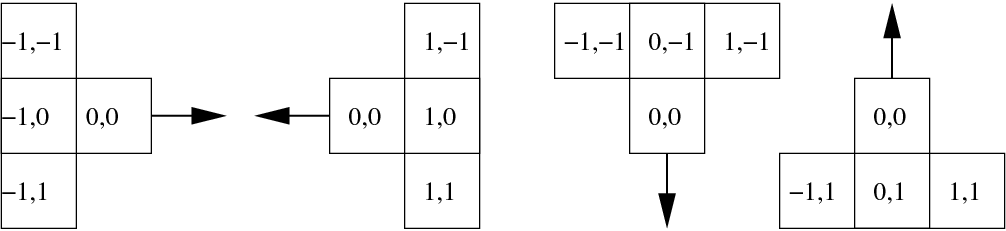 Implementation
Store all data in textures / buffers (int16-tuples)
Write Buffer
Read Buffer
Implementation
Store all data in textures / buffers (int16-tuples)
Write Buffer
Read Buffer
Implementation
Store all data in textures / buffers (int16-tuples)
Write Buffer
Read Buffer
Implementation
Store all data in textures / buffers (int16-tuples)
Write Buffer
Read Buffer
Implementation
Store all data in textures / buffers (int16-tuples)
Write Buffer
Read Buffer
Implementation
Store all data in textures / buffers (int16-tuples)
Write Buffer
Read Buffer
Implementation
Store all data in textures / buffers (int16-tuples)
Write Buffer
Read Buffer
Implementation
Store all data in textures / buffers (int16-tuples)
Write Buffer
Read Buffer
Implementation
Store all data in textures / buffers (int16-tuples)
Write Buffer
Read Buffer
Implementation
Store all data in textures / buffers (int16-tuples)
Write Buffer
Read Buffer
Implementation
Swap Read and Write Buffers and advance
Read Buffer
Write Buffer
Implementation
Repeat procedure for each column
Alternating between R/W Swaps yields:
Merging Sweep Pairs
Correct values after „+X“ Sweep, prior to „-X“
Write Buffer
Read Buffer
Copy Column
Merging Sweep Pairs
Correct values after „+X“ Sweep, prior to „-X“
Correct values of „-X“ Sweep
Write Buffer
Read Buffer
Merging Sweep Pairs
Perform „-X“ Sweep
Buffer B
Buffer A
Implementation
Merge interleaved results
Read Buffer
Write Buffer
Implementation
Copy Buffer and perform sweep in Y-direction
Write Buffer
Read Buffer
Performance 2D
CPU: single thread on Core2Duo 6600 @ 2.4GHz
GPU: NVIDIA GeForce 8800GTX
CPU: single thread on Core2Duo 6600 @ 2.4 GHz
GPU: NVIDIA GeForce 8800 GTX
Errors
Systematic error 
Due to rasterization, half  pixel diagonal
Additionally: classification error
< 0.091033 Pixels
Relative error: about 0.3%
Negligible in practice
Error likelihood (classification):
0.56 per Million pixels (randomly seeded)
Decreases with increasing number of seeds
Errors
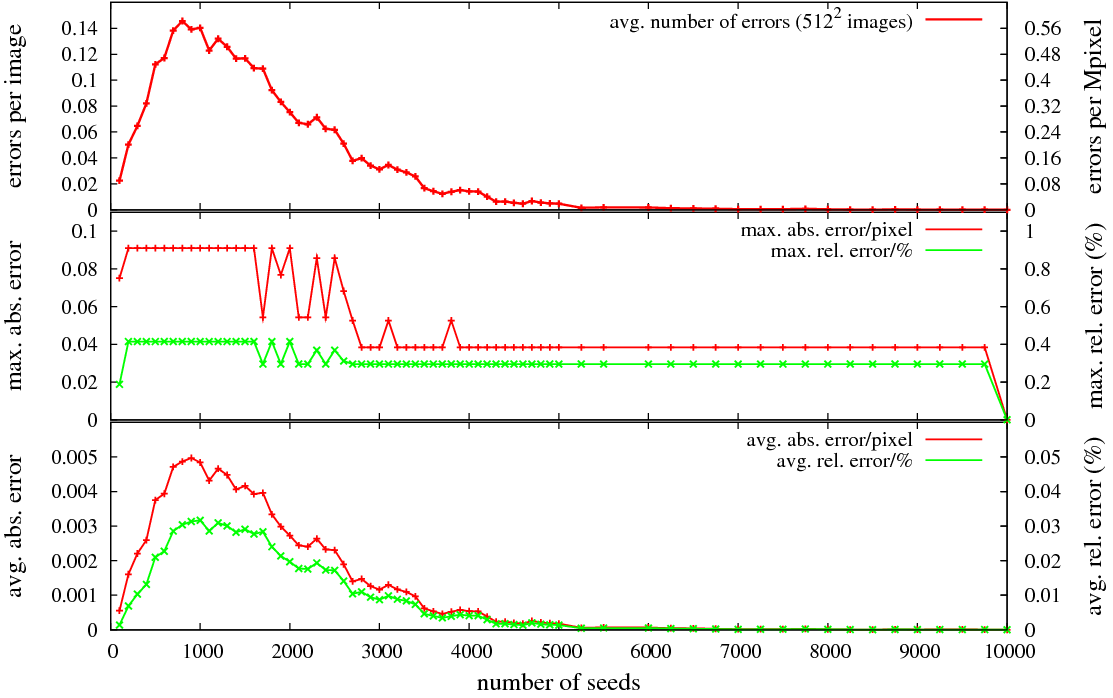 [Speaker Notes: A word on countours…]
Generalization to 3D
Canonic Extension
straight-forward (in principle)
Rendering to 3D Textures limited to Z-slices
Memory could be a problem (Quadro 5800: 4GB)

Different Error bounds!
Not discussed in the paper
Still sub-voxel
Generalization to 3D
voxel grid of a right femural bone
Spacing 0.373mm x 0.373mm x 1.0mm
Iso-surfaces 15mm (green) and 30mm (red) away
1860ms (65.2MVoxels/s), Quadro5600, 1.5GB
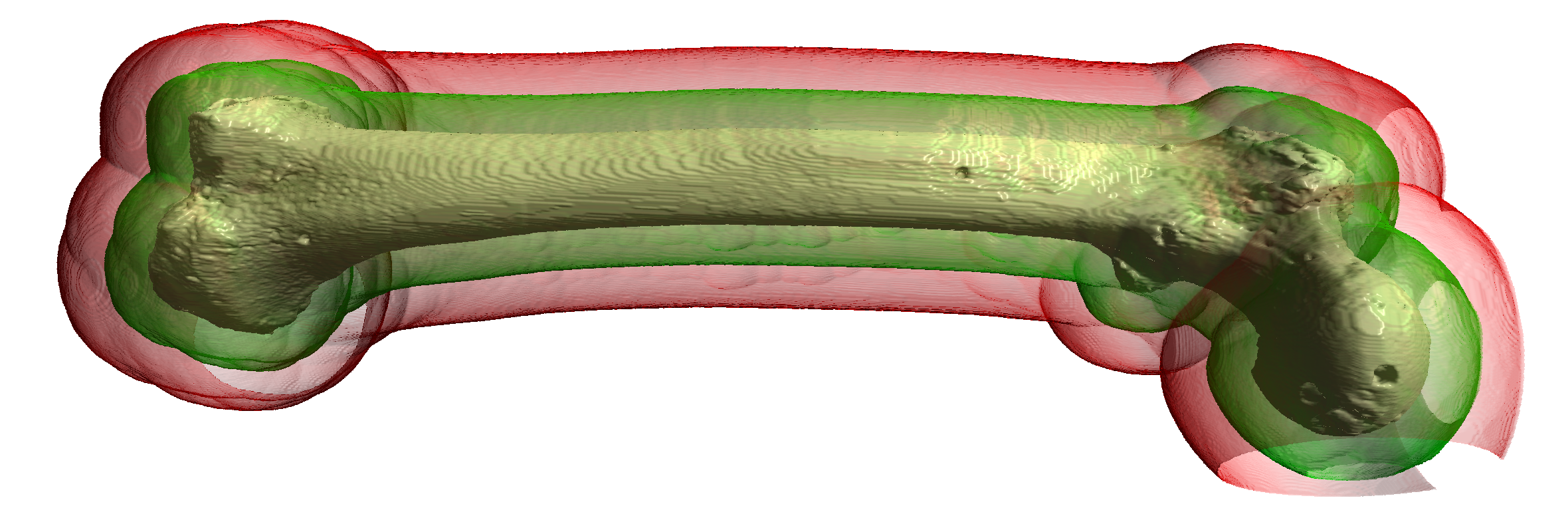 Performance 3D
CPU: single thread on Core2Duo 6600 @ 2.4GHz
GPU: NVIDIA GeForce 8800GTX
CPU: single thread on Core2Duo 6600 @ 2.4 GHz
GPU: NVIDIA GeForce 8800 GTX
Conclusions
Good speed-up for higher 2D resolutions
Sweet spot for 2048x2048
Lower resolutions can be „packed“ to larger image

Amazing speed-up for 3D
Caching issues become overwhelming on CPU
Limited VRAM could be a problem (up to 4GB)
Future Work
More error sometimes tolerable
LOD computation possible
Coarse computation using this method
One additional pass of JFA (Rong et al. 2006)
Less memory footprint, faster

Subpixel accuracy for iso-contours

Bricked computation
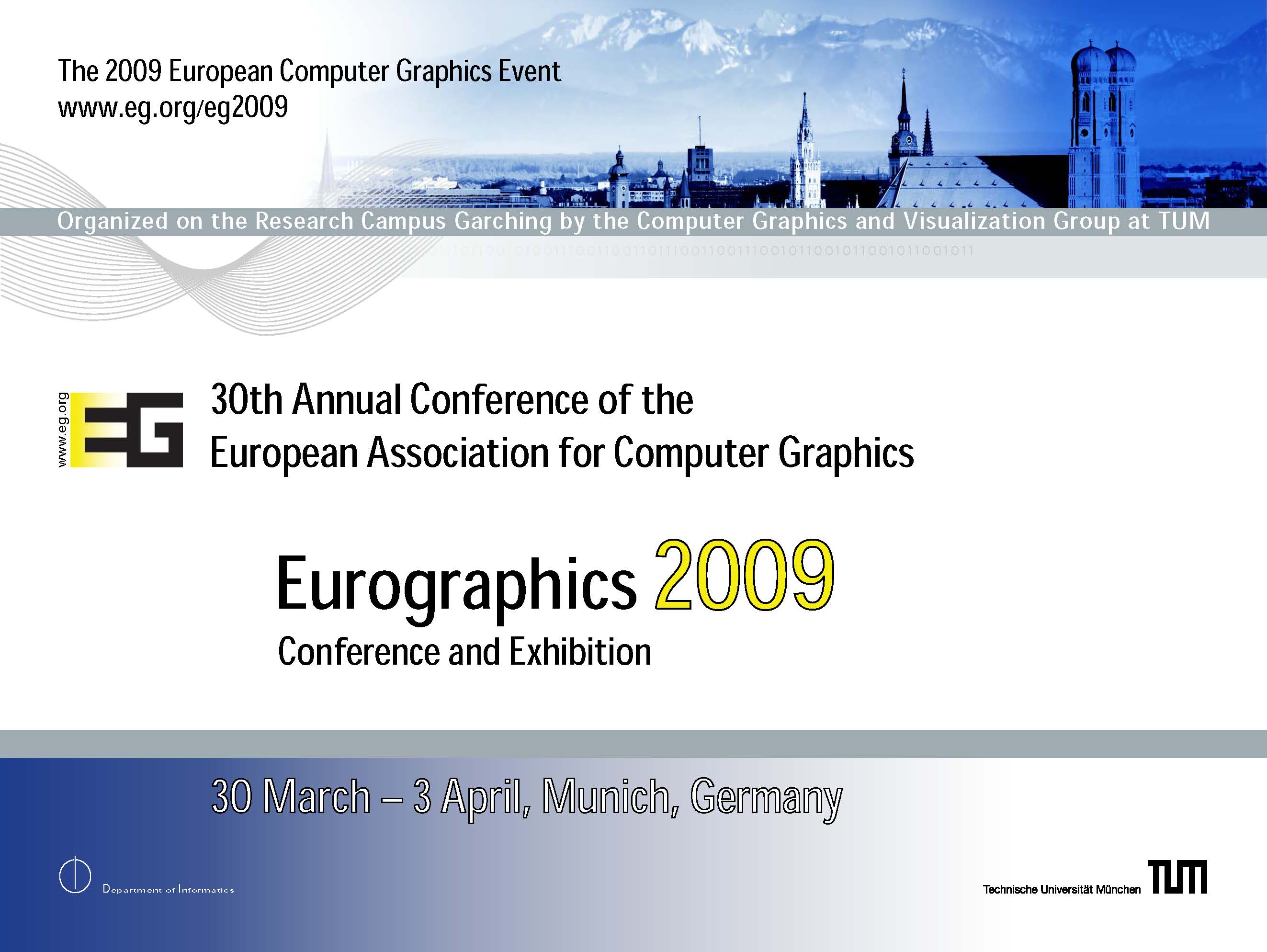 [Speaker Notes: Now to something completely different…]
Thank you for your attention!
Questions ?
jens.schneider@in.tum.de